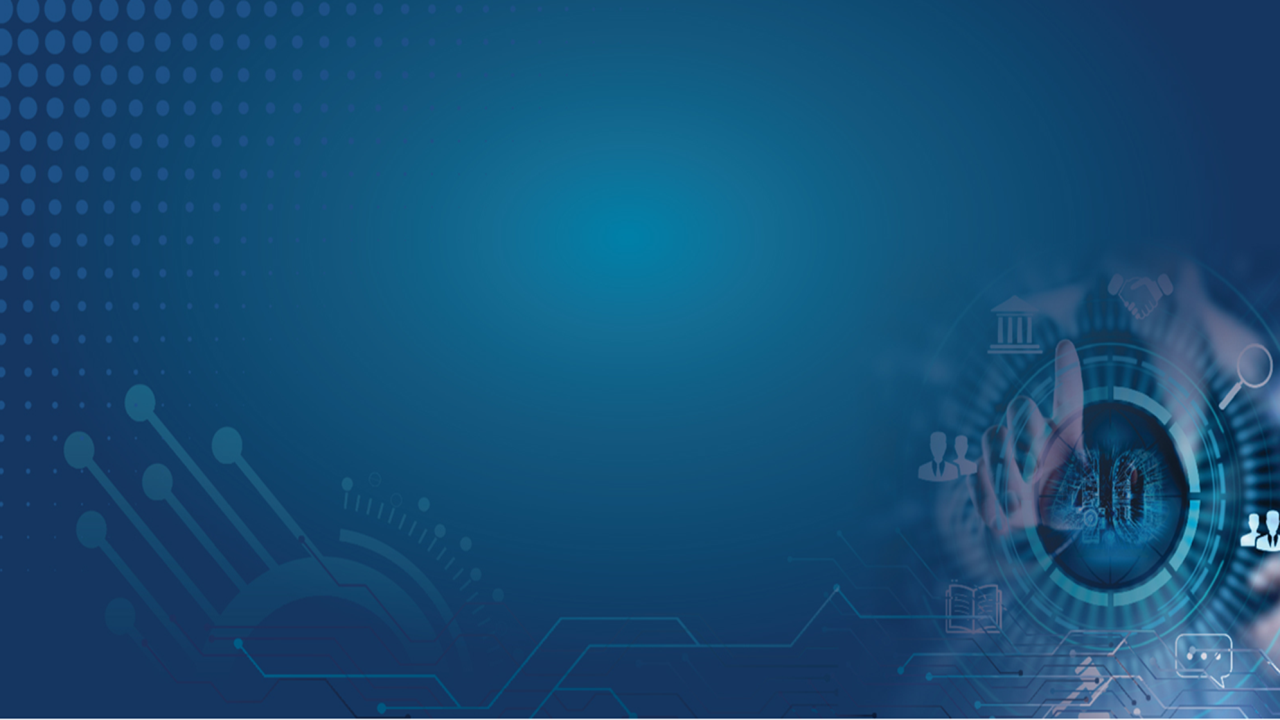 VĂN PHÒNG CHÍNH PHỦ
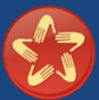 Giới thiệu Đề án Xây dựng Hệ thống báo cáo Chính phủ và Trung tâm thông tin phục vụ chỉ đạo, điều hành của CP, TTCP, hướng dẫn xây dựng hệ thống thông tin báo cáo bộ, ngành, địa phương
Cục Kiểm soát TTHC, Văn phòng Chính phủ
Hà Nội, 02/2020
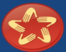 Nội dung
Giới thiệu Đề án xây dựng Hệ thống TT Báo cáo Chính phủ, Trung tâm thông tin phục vụ chỉ đạo, điều hành của CP, TTCP
Hướng dẫn triển khai Hệ thống TTBC Bộ, ngành, địa phương
Kế hoạch, tiến độ triển khai
2
I. GIỚI THIỆU ĐỀ ÁN (QĐ số 62/QĐ-VPCP)
TỔNG QUAN
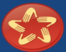 Hệ thống thông tin báo cáo quốc gia (Điều 3 Nghị định số 09):
Là hệ thống thông tin thu thập, tích hợp, chia sẻ dữ liệu báo cáo của các cơ quan hành chính nhà nước; tổng hợp, phân tích dữ liệu nhằm phục vụ công tác chỉ đạo, điều hành của CP, TTgCP, cơ quan hành chính nhà nước các cấp và hỗ trợ đánh giá hiệu quả thực hiện nhiệm vụ do CP, TTgCP giao
Hỗ trợ lãnh đạo ra quyết định nhờ Bảng hiện thị trực quan theo dõi tình hình biến động các chỉ số kinh tế-xã hội (Government KPI Dashboard), tính năng phân tích, dự báo số liệu
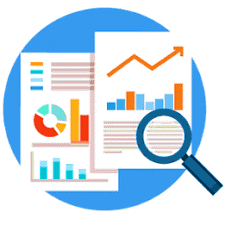 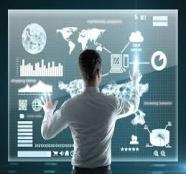 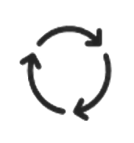 Hệ thống TT phục vụ chỉ đạo điều hành CP
Hệ thống thông tin báo cáo CP
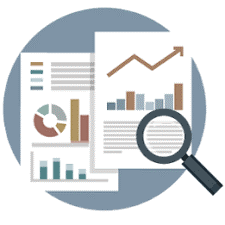 Hệ thống thông tin báo cáo BNĐP
3
[Speaker Notes: Hệ thống bao gồm 2 phân hệ chính như
Hệ thống thông tin báo cáo: hỗ trợ đầy đủ quy trình báo cáo từ thiết kế biểu mẫu báo cáo, giao báo cáo, nhập dữ liệu báo cáo xuống đơn vị và tổng hợp số liệu báo cáo.
Trung tâm thông tin chỉ đạo điều hành: cho phép hiển thị các biểu đồ trực quan, các tính năng phân tích số liệu thông minh hỗ trợ công tác ra quyết định của lãnh đạo với giao diện đơn giản, trực quan.
Tích hợp, kết nối liên thông dữ liệu báo cáo với hệ thống báo cáo của các BNĐP và các hệ thống chuyên ngành khác]
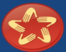 1. MÔ HÌNH KIẾN TRÚC TỔNG THỂ
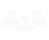 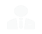 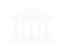 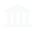 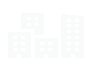 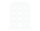 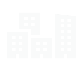 Lãnh đạo, bộ phận 
nghiệp vụ VPCP
Bộ, ngành
Doanh nghiệp, Tổ chức
Tỉnh/Thành phố
AN TOÀN BẢO MẬT
NGƯỜI DÙNG
Các hệ thống BN-ĐP
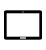 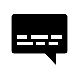 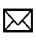 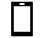 Thiết bị thông minh
Ứng dụng Web
SMS/Email
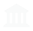 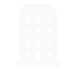 Bảo mật ứng dụng
KÊNH GIAO TIẾP
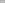 nêng
LỚP NGHIỆP VỤ
Ban hành và tổng hợp báo cáo
Báo cáo số liệu
Đính chính số liệu báo cáo
Ban hành chỉ tiêu thông tin báo cáo
Thiết kế mẫu biểu báo cáo
Khai thác, phân tích dữ liệu và BC thống kê
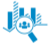 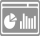 QUY TRÌNH BÁO CÁO
QUẢN LÝ NỘI BỘ
Bảng thông tin điều hành
Phân tích, dự báo
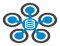 Hệ thống báo cáo Chính phủ
Hệ thống thông tin CĐĐH chính phủ
LỚP ỨNG DỤNG
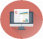 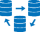 Hệ thống báo cáo chính phủ
Hệ thống tiếp nhận số liệu TTBC
Kho tích hợp dữ liệu tổng hợp
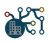 Notification Gateway
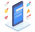 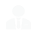 OPEN DATA
Bảo mật nền tảng
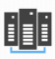 DỊCH VỤ NỀN TẢNG
API tiếp nhận số liệu
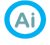 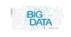 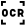 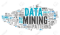 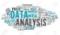 Hệ thống báo cáo BNĐP
TRUNG TÂM DỮ LIỆU
Nền tảng tích hợp chia sẻ dữ liệu dùng chung
DỮ LIỆU
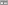 Bảo mật dữ liệu
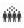 LỚP DỮ LIỆU
Danh mục dùng chung
Cơ sở dữ liệu báo cáo
Cơ sở dữ liệu CĐĐH
Bảo mật mạng và hạ tầng
LỚP 
HẠ TẦNG
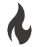 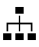 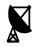 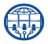 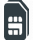 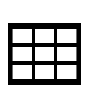 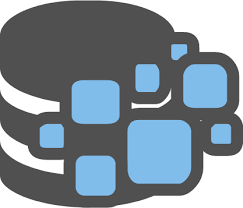 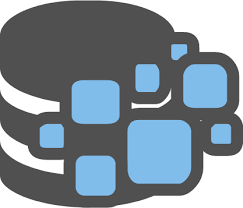 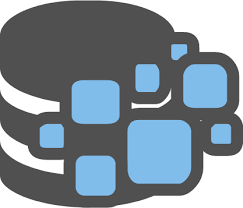 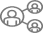 4
HẠ TẦNG BẢO MẬT
HẠ TẦNG KẾT NỐI
TRUNG TÂM CĐĐH
Các hệ thống chuyên ngành
eCabinet
CSDL QG về thống kê
Các CSDL QG
Cổng DVC QG
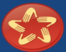 KIẾN TRÚC ỨNG DỤNG VÀ NGHIỆP VỤ
2. KIẾN TRÚC NGHIỆP VỤ VÀ ỨNG DỤNG
Hệ thống thông tin CĐ ĐH của Chính phủ, TTgCP
Hệ thống thông tin báo cáo Chính phủ
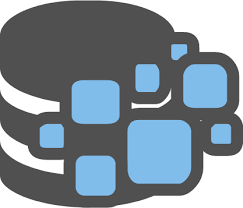 API
Xác thực chữ ký số
Tiếp nhận báo cáo
Kiểm tra dữ liệu
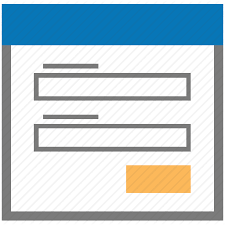 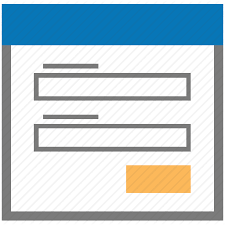 API
AaI
API
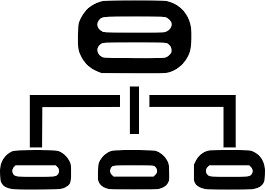 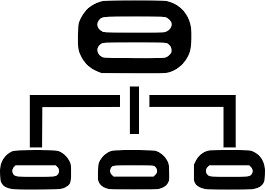 Tiếp nhận số liệu Báo cáo
Tiếp nhận số liệu Thống kê
Kho dữ liệu tổng hợp
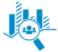 Phân tích dữ liệu
ETL
Tiếp nhận số liệu chuyên ngành
Hệ thống quản lý chuyên ngành 
(Thuế, kho bạc, Chứng khoán, ĐKDN), CSDL Quốc gia
Bộ, Ngành
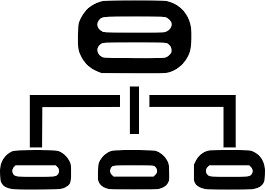 Hệ thống
TTBC BN
Tổng cục thống kê
Hệ thống số liệu BC
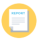 Hệ thống BCĐP
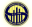 NỀN TẢNG TÍCH HỢP, CHIA SẺ DỮ LIỆU DÙNG CHUNG
Bộ ngành
Ban hành báo cáo

Báo cáo số liệu
Tỉnh
Kiểm tra, xác nhận
Kho dữ liệu Địa phương
Vụ/Cục
Huyện/Sở
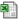 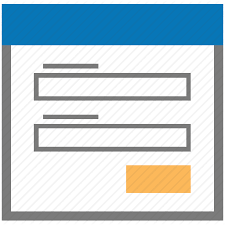 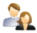 5
Nhập/Import số liệu
Xã/Phòng
[Speaker Notes: Đây là góc nhìn về kiến trúc ứng dụng và nghiệp vụ của hệ thống trong đó
Hệ thống báo cáo chính phủ
Là hệ thống báo cáo liên thông N cấp, cho phép thiết kế các biểu mẫu báo cáo định kỳ, đột xuất, báo cáo số liệu trong nội bộ từng đơn vị hay báo cáo từ cấp dưới lên cấp trên, quy trình báo cáo phê duyệt cùng với việc áp dụng ký số đảm bảo tính pháp lý cho số liệu được báo cáo 
Hệ thống tiếp nhận số liệu báo cáo cho phép các hệ thống báo cáo trao đổi dữ liệu báo cáo theo chuẩn chung thông qua nền tảng tích hợp chia sẻ dữ liệu
Hệ thống thông tin chỉ đạo điều hành của CP, TTgCP cung cấp thông tin tổng hợp, đa chiều và trực quan về các mặt kinh tế xã hội và các lĩnh vực khác, hệ thống này được xây dựng trên cơ sở việc hình thành kho dữ liệu chỉ đạo điều hành nơi thu thập, tổng hợp dữ liệu từ các BNĐP, các HTTT QG, CSDL QG khác, để từ đó phân tích số liệu, dự báo, mô phỏng số liệu phục vụ công tác chỉ đạo điều hành của CP, TTgCP]
TÍNH NĂNG CHÍNH
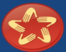 3. CÁC CHỨC NĂNG CHÍNH
BÁO CÁO ĐỘNG
 Xây dựng cây tổ chức đơn vị báo cáo
 Xây dựng chế độ báo cáo 
Thiết kế mẫu báo cáo mới trên giao diện trực quan
 Thiết lập quy trình báo cáo
NRIS
PHÂN TÍCH SỐ LIỆU THÔNG MINH
Phân tích số liệu
So sánh
Dự báo/Mô phỏng
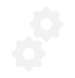 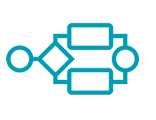 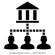 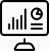 BẢNG THÔNG TIN CHỈ ĐẠO, ĐIỀU HÀNH
 Hiển thị trực quan các thông tin về tình hình biến động các chỉ số KTXH
 Phân lớp thông tin theo các chiều không gian, thời gian, lĩnh vực
 Thiết kế biểu đồ trên giao diện kéo thả trực quan
 Thiết kế bảng tin và cá nhân hóa bảng tin cho từng người dùng/nhóm người dùng
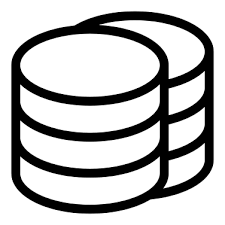 BÁO CÁO LIÊN CẤP
 Báo cáo liên thông N cấp
 Giao báo cáo cho đơn vị cấp dưới
Tổng hợp báo cáo từ các đơn vị cấp dưới
KHO DỮ LIỆU
Kho dữ liệu KTXH phục vụ chỉ đạo điều hành
Kho dữ liệu báo cáo
Tích hợp, liên thông và chia sẻ số liệu
6
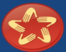 GIỚI THIỆU HỆ THỐNG BÁO CÁO QUỐC GIA
3. CÁC CHỨC NĂNG CHÍNH (tt)
Phân hệ hỗ trợ chỉ đạo điều hành của lãnh đạo được xây dựng trên nền tảng các công nghệ tiên tiến như BigData, BI
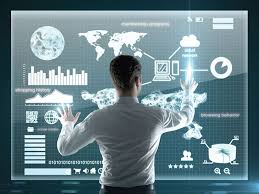 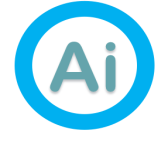 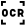 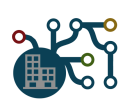 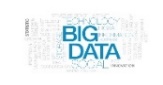 OPEN DATA
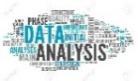 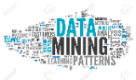 Hệ thống thông tin phục vụ CĐĐH
7
[Speaker Notes: Phân hệ trung tâm thông tin chỉ đạo điều hành của lãnh đạo được xây dựng trên nền tảng các công nghệ tiên tiến như BigData, BI cung cấp cho lãnh đạo cái nhìn tổng quan về kinh tế xã hội và các lĩnh vực liên quan khác thông qua các bảng chỉ số dashboard trực quan, sinh động]
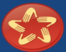 3. CÁC CHỨC NĂNG CHÍNH (tt)
Bảng hiển thị trực quan theo dõi tình hình biến động các chỉ số kinh tế-xã hội (Government KPI Dashboard)
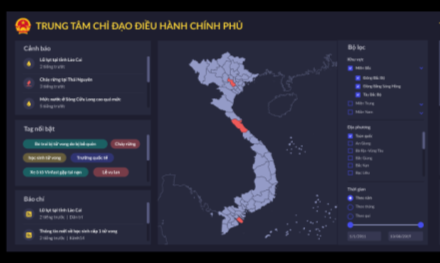 Hỗ trợ lãnh đạo các cấp ra quyết định thông qua hệ thống các biểu đồ trực quan sinh động, hỗ trợ lọc dữ liệu động trên các biểu đồ theo các tiêu chí khác nhau.
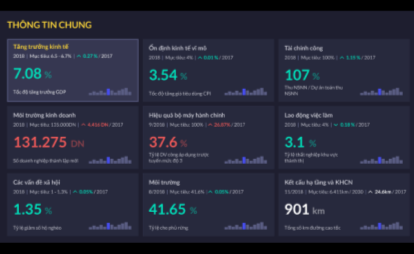 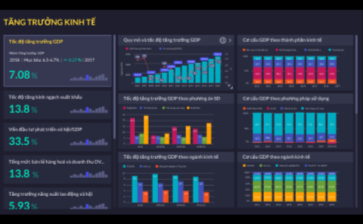 Các biểu đồ được bố trí trên giao diện các bảng thông tin điều hành được liên kết với nhau
TÍNH NĂNG CHÍNH
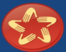 3. CÁC CHỨC NĂNG CHÍNH (tt)
Tính năng phân tích số liệu
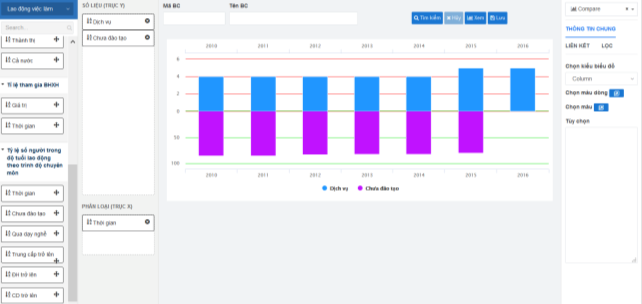 So sánh, phân tích số liệu thông minh

Dự báo, mô phỏng kết quả trong tương lai dựa trên số liệu lịch sử và các giả thiết đặt ra thông qua các thuật toán, phương pháp phân tích khoa học
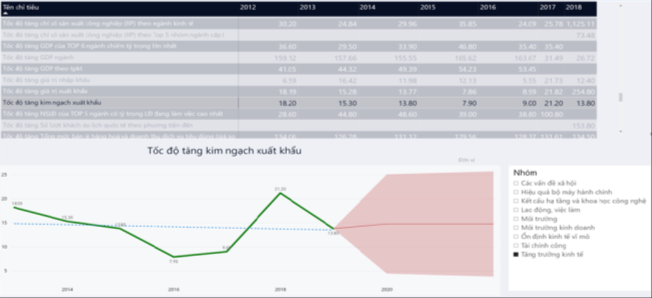 [Speaker Notes: T]
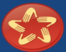 4. HIỆU QUẢ TRIỂN KHAI
Nâng cao hiệu quả trong công tác báo cáo
Giảm tối đa báo cáo giấy, báo cáo thủ công
Quy trình động giúp chuẩn hóa và đơn giản hóa thực hiện các chế độ báo cáo
Chuẩn hóa công tác báo cáo
Chuẩn hóa quy trình báo cáo, tái cấu trúc quy trình nghiệp vụ của các chế độ báo cáo
Chuẩn hóa dữ liệu báo cáo của các BNDP, thống nhất danh mục ngành, lĩnh vực trong cáo các cấp
Thống nhất định dạng số liệu báo cáo
Giảm thời gian, chí phí thực hiện báo cáo
Tự động tổng hợp dữ liệu theo 4 cấp giúp giảm thời gian nhập liệu và tăng tính chính xác của số liệu báo cáo
Tạo lập dữ liệu cho báo cáo thuyết minh giúp giảm thời gian soạn thỏa các báo cáo thuyết minh
Hỗ trợ lãnh đạo ra quyết định
Xây dựng các biểu đồ trực quan, sinh động
Xây dựng kho dữ liệu lưu trữ dữ liệu từ nhiều nguồn khác nhau
Các tính năng phân tích số liệu thông minh
02
03
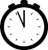 01
Giảm thời gian, chi phí thực hiện báo cáo
Hỗ trợ lãnh đạo ra quyết định
Nâng cao hiệu quả trong công tác báo cáo, thống kê
10
II. HƯỚNG DẪN TRIỂN KHAI HỆ THỐNG TTBC BỘ NGÀNH, ĐỊA PHƯƠNG
TỔNG QUAN
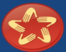 NGUYÊN TẮC XÂY DỰNG HỆ THỐNG THÔNG TIN BÁO CÁO:
- Đáp ứng các yêu cầu về nghiệp vụ báo cáo và ứng dụng (CNTT) được quy định tại Nghị định số 09/2019/NĐ-CP ngày 24 tháng 01 năm 2019 của Chính phủ.
- Dựa trên các chế độ báo cáo của các bộ, ngành, địa phương.
Đối với các chế độ báo cáo phục vụ quản lý nhà nước của bộ, cơ quan tại địa phương, bộ, cơ quan hướng dẫn các địa phương triển khai Hệ thống thông tin báo cáo của địa phương kết nối, liên thông, chia sẻ dữ liệu báo cáo của bộ, cơ quan bảo đảm hỗ trợ phục vụ sự chỉ đạo, điều hành của địa phương.
11
[Speaker Notes: Hệ thống bao gồm 2 phân hệ chính như
Hệ thống thông tin báo cáo: hỗ trợ đầy đủ quy trình báo cáo từ thiết kế biểu mẫu báo cáo, giao báo cáo, nhập dữ liệu báo cáo xuống đơn vị và tổng hợp số liệu báo cáo.
Trung tâm thông tin chỉ đạo điều hành: cho phép hiển thị các biểu đồ trực quan, các tính năng phân tích số liệu thông minh hỗ trợ công tác ra quyết định của lãnh đạo với giao diện đơn giản, trực quan.
Tích hợp, kết nối liên thông dữ liệu báo cáo với hệ thống báo cáo của các BNĐP và các hệ thống chuyên ngành khác]
II. HƯỚNG DẪN TRIỂN KHAI HỆ THỐNG TTBC BỘ NGÀNH, ĐỊA PHƯƠNG
TỔNG QUAN
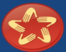 NGUYÊN TẮC XÂY DỰNG HỆ THỐNG THÔNG TIN BÁO CÁO:
- Cung cấp, cập nhật, kết nối, chia sẻ dữ liệu
+ Trường hợp bộ, cơ quan đã triển khai Hệ thống thông tin báo cáo, thống nhất các biểu mẫu, chỉ số, gói tin báo cáo, thực hiện kết nối, liên thông với Hệ thống thông tin báo cáo Chính phủ;
+ Trường hợp bộ, cơ quan chưa triển khai Hệ thống thông tin báo cáo, xác định các biểu mẫu, chỉ số theo chế độ báo cáo của bộ, cơ quan báo cáo Chính phủ, Thủ tướng Chính phủ, Hệ thống thông tin báo cáo Chính phủ sẽ cung cấp mẫu biểu (e-form) hoặc tập tin điện tử mẫu (định dạng file excel mẫu) để các bộ, cơ quan cập nhật hoặc tải dữ liệu báo cáo trên hệ thống theo các tài khoản được cung cấp.
12
[Speaker Notes: Hệ thống bao gồm 2 phân hệ chính như
Hệ thống thông tin báo cáo: hỗ trợ đầy đủ quy trình báo cáo từ thiết kế biểu mẫu báo cáo, giao báo cáo, nhập dữ liệu báo cáo xuống đơn vị và tổng hợp số liệu báo cáo.
Trung tâm thông tin chỉ đạo điều hành: cho phép hiển thị các biểu đồ trực quan, các tính năng phân tích số liệu thông minh hỗ trợ công tác ra quyết định của lãnh đạo với giao diện đơn giản, trực quan.
Tích hợp, kết nối liên thông dữ liệu báo cáo với hệ thống báo cáo của các BNĐP và các hệ thống chuyên ngành khác]
II. HƯỚNG DẪN TRIỂN KHAI HỆ THỐNG TTBC BỘ NGÀNH, ĐỊA PHƯƠNG
TỔNG QUAN
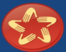 MỤC ĐÍCH:
Chuẩn hóa và đơn giản hóa các chế độ báo cáo, số hóa các biểu mẫu báo cáo trên hệ thống 
Cho phép cấu hình quy trình động gửi, nhận báo cáo tại các bộ, ngành địa phương.
c) Giảm thời gian thực hiện báo cáo qua hệ thống.
d) Tăng tính chính xác của số liệu báo cáo bộ, ngành các kiểm tra về kiểu dữ liệu, kiểm tra về ràng buộc dữ liệu, hỗ trợ liên kết dữ liệu giữa các báo cáo.
đ) Đáp ứng liên thông dữ liệu với Hệ thống thông tin báo cáo Chính phủ..
13
[Speaker Notes: Hệ thống bao gồm 2 phân hệ chính như
Hệ thống thông tin báo cáo: hỗ trợ đầy đủ quy trình báo cáo từ thiết kế biểu mẫu báo cáo, giao báo cáo, nhập dữ liệu báo cáo xuống đơn vị và tổng hợp số liệu báo cáo.
Trung tâm thông tin chỉ đạo điều hành: cho phép hiển thị các biểu đồ trực quan, các tính năng phân tích số liệu thông minh hỗ trợ công tác ra quyết định của lãnh đạo với giao diện đơn giản, trực quan.
Tích hợp, kết nối liên thông dữ liệu báo cáo với hệ thống báo cáo của các BNĐP và các hệ thống chuyên ngành khác]
II. HƯỚNG DẪN TRIỂN KHAI HỆ THỐNG TTBC BỘ NGÀNH, ĐỊA PHƯƠNG
TỔNG QUAN
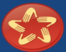 YÊU CẦU CHỨC NĂNG
Thiết kế báo cáo động
Gửi, nhận báo cáo
Nhập liệu, tổng hợp báo cáo
YÊU CẦU TÍNH NĂNG KỸ THUẬT
Yêu cầu về đăng nhập, xác thực một lần (SSO)
Yêu cầu về lưu trữ dữ liệu
Yêu cầu về an toàn bảo mật
Yêu cầu về giao diện
YÊU CẦU KẾT NỐI, LIÊN THÔNG
14
[Speaker Notes: Hệ thống bao gồm 2 phân hệ chính như
Hệ thống thông tin báo cáo: hỗ trợ đầy đủ quy trình báo cáo từ thiết kế biểu mẫu báo cáo, giao báo cáo, nhập dữ liệu báo cáo xuống đơn vị và tổng hợp số liệu báo cáo.
Trung tâm thông tin chỉ đạo điều hành: cho phép hiển thị các biểu đồ trực quan, các tính năng phân tích số liệu thông minh hỗ trợ công tác ra quyết định của lãnh đạo với giao diện đơn giản, trực quan.
Tích hợp, kết nối liên thông dữ liệu báo cáo với hệ thống báo cáo của các BNĐP và các hệ thống chuyên ngành khác]
MÔ HÌNH KẾT NỐI LIÊN THÔNG
VĂN PHÒNG CHÍNH PHỦ
BỘ, NGÀNH, ĐỊA PHƯƠNG
NỀN TẢNG TÍCH HỢP, CHIA SẺ DỮ LIỆU
HỆ THỐNG THÔNG TIN BÁO CÁO CHÍNH PHỦ
HỆ THỐNG THÔNG TIN BÁO CÁO
Hệ thống TTBCCP ban hành các giao diện liên thông dữ liệu (API) trên nền tảng tích hợp, chia sẻ dữ liệu
Đảm bảo các cơ chế an toàn bảo mật, mã hóa dữ liệu,… trên nền tảng tích hợp, chia sẻ dữ liệu đã triển khai
Các BNĐP kết nối thông qua Adapter tích hợp dữ liệu được xây dựng tại BNĐP
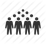 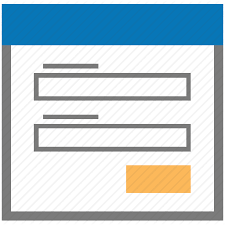 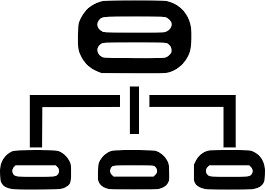 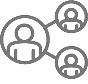 HỆ THỐNG CHUYÊN NGÀNH
[Speaker Notes: Thực trạng: 
	+ Hầu hết các BNĐP đang chưa có HTTTBC hoặc nếu có thì là các hệ thống riêng lẻ, ko có sự tích hợp liên thông dữ liệu
	+ Hiện nay tại nhiều các cơ quan hành chính nhà nước còn đang thực hiện việc báo cáo trên giấy, trên file excel và tổng hợp dữ liệu báo cáo thủ công dẫn đến lãng phí rất nhiều thời gian, công sức. 
	+ Thông tin cho lãnh đạo thường là thiếu, chậm, phải qua nhiều khâu thu thập, tổng hợp, có sự chồng chéo và không chính xác
Nhu cầu: 
	+ Số hóa toàn bộ công tác báo cáo
	+ Tự động tổng hợp dữ liệu theo nhiều cấp để nhanh chóng có được số liệu báo cáo lãnh đạo
	+ Hỗ trợ lãnh đạo ra quyết định bằng các biểu đồ trực quan]
MÔ HÌNH KẾT NỐI LIÊN THÔNG
BỘ, NGÀNH, ĐỊA PHƯƠNG
(1) Đối với dữ liệu từ hệ thống thông tin báo cáo: Tích hợp real-time qua adapter
(2) Đối với dữ liệu từ các hệ thống chuyên ngành: Xây dựng các task quét dữ liệu định kỳ trên adapter
(3) Gọi API từ hệ thống BCCP (theo tài liệu hướng dẫn xây dựng HTTTBC đã ban hành)
(1)
Security Server
ADAPTER
(3)
Task Manager
HỆ THỐNG THÔNG TIN BÁO CÁO
(2)
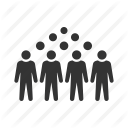 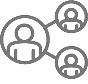 HỆ THỐNG CHUYÊN NGÀNH
[Speaker Notes: Thực trạng: 
	+ Hầu hết các BNĐP đang chưa có HTTTBC hoặc nếu có thì là các hệ thống riêng lẻ, ko có sự tích hợp liên thông dữ liệu
	+ Hiện nay tại nhiều các cơ quan hành chính nhà nước còn đang thực hiện việc báo cáo trên giấy, trên file excel và tổng hợp dữ liệu báo cáo thủ công dẫn đến lãng phí rất nhiều thời gian, công sức. 
	+ Thông tin cho lãnh đạo thường là thiếu, chậm, phải qua nhiều khâu thu thập, tổng hợp, có sự chồng chéo và không chính xác
Nhu cầu: 
	+ Số hóa toàn bộ công tác báo cáo
	+ Tự động tổng hợp dữ liệu theo nhiều cấp để nhanh chóng có được số liệu báo cáo lãnh đạo
	+ Hỗ trợ lãnh đạo ra quyết định bằng các biểu đồ trực quan]
CÁC BƯỚC THỰC HIỆN
BNĐP đã xây dựng hệ thống báo cáo
1
3
Kết nối liên với hệ thống BCCP
Kết nối theo quy trình nghiệp vụ liên thông dữ liệu
Xây dựng hệ thống thông tin báo cáo tại BNĐP
VPCP đã ban hành hướng dẫn xây dựng hệ thống
Chuẩn hóa các chế độ báo cáo cần liên thông
Phối hợp với VPCP đề xuất, chuẩn hóa các chế độ báo cáo
Xây dựng Adapter thu thập dữ liệu tại BNĐP
4
2
Quy trình báo cáo qua API
Bắt đầu
(2) Lấy các biểu mẫu cần báo cáo
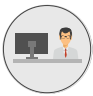 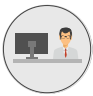 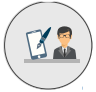 (1) Đăng nhập
(3) Tổng hợp dữ a cần báo cáo, ký số
(1), (2), (4): Thực hiện qua API
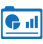 (3) Thực hiện trên hệ thống báo cáo của BNĐP
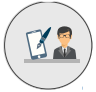 (4) Gửi dữ liệu
Kết thúc
[Speaker Notes: Thực trạng: 
	+ Hầu hết các BNĐP đang chưa có HTTTBC hoặc nếu có thì là các hệ thống riêng lẻ, ko có sự tích hợp liên thông dữ liệu
	+ Hiện nay tại nhiều các cơ quan hành chính nhà nước còn đang thực hiện việc báo cáo trên giấy, trên file excel và tổng hợp dữ liệu báo cáo thủ công dẫn đến lãng phí rất nhiều thời gian, công sức. 
	+ Thông tin cho lãnh đạo thường là thiếu, chậm, phải qua nhiều khâu thu thập, tổng hợp, có sự chồng chéo và không chính xác
Nhu cầu: 
	+ Số hóa toàn bộ công tác báo cáo
	+ Tự động tổng hợp dữ liệu theo nhiều cấp để nhanh chóng có được số liệu báo cáo lãnh đạo
	+ Hỗ trợ lãnh đạo ra quyết định bằng các biểu đồ trực quan]
KẾ HOẠCH TRIỂN KHAI
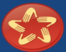 III. KẾ HOẠCH, TIẾN ĐỘ TRIỂN KHAI
GĐ4
Hoàn thiện kho dữ liệu phục vụ chỉ đạo điều hành chính phủ
Hoàn thiện hệ thống phân tích dữ liệu lớn và dự báo (BigData,BI, AI) phục vụ chỉ đạo điều hành của chính phủ
GĐ3
Tiếp tục phối hợp BNĐP kết nối hệ thống báo cáo BNĐP với hệ thống báo cáo chính phủ
Triển khai thiết lập trung tâm chỉ đạo điều hành của CP, TTgCP
Triển khai kết nối các hệ thống chuyên ngành
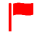 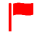 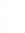 20/08/2019 – 30/9/2019
01/11/2019-31/12/2019
01/01/2020- 30/03/2020
GĐ1
GĐ2
Khai trương
Hệ thống báo cáo quốc gia
Hệ thống thông tin chỉ đạo điều hành
Thực hiện khảo sát tại 06 bộ và 05 địa phương (BTC, BKHĐT, BCT, BYT, HN, HCM, BTTTT, BGTVT, HP, ĐN, CT)
Thống nhất các nghiệp vụ gửi, nhận báo cáo điện tử
Thử nghiệm kết nối, liên thông báo cáo
Triển khai thử nghiệm 03 chế độ báo cáo của Văn phòng Chính phủ phục vụ công tác cải cách thủ tục hành chính, dịch vụ hành chính công và cắt giảm quy định hành chính
Timeline
03/2020
01/8/2019
01/01/2010
30/9/2019
01/10/2019
31/12/2019
03
19
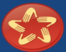 IV. KẾ HOẠCH TRIỂN KHAI (tt)
Các công việc cần thực hiện:
Văn phòng Chính phủ:
Triển khai các chế độ báo cáo của VPCP (31/09/2019): Thông tư số 02/2017/TT-VPCP, kết quả thực hiện dịch vụ công, thống kê điều kiện đầu tư kinh doanh;
Lựa chọn chế độ báo cáo Chính phủ, Thủ tướng Chính phủ tại Bộ, cơ quan kết nối, liên thông với Hệ thống báo cáo Chính phủ (theo Quyết định số 451/QĐ-TTg của TTgCP);
Tiếp tục khảo sát, lựa chọn các BNĐP thực hiện kết nối hệ thống báo cáo với hệ thống thông tin báo cáo Chính phủ;
Tháng 03/2020 khai trương hệ thống thông tin báo cáo Chính phủ;
20
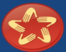 IV. KẾ HOẠCH TRIỂN KHAI (tt)
Các công việc cần thực hiện
Các Bộ, ngành, địa phương  
Rà soát, ban hành Thông tư, Quyết định quy định hoặc hướng dẫn chế độ báo cáo định kỳ thuộc lĩnh vực quản lý và công bố danh mục chế độ báo cáo định kỳ tại Thông tư;
Lựa chọn chế độ báo cáo Chính phủ, Thủ tướng Chính phủ, bộ chỉ số KPI thực hiện thử nghiệm kết nối với Hệ thống báo cáo Chính phủ;
Xây dựng và triển khai hệ thống báo cáo của Bộ, ngành, địa phương kết nối liên thông với hệ thống báo cáo Chính phủ;
21
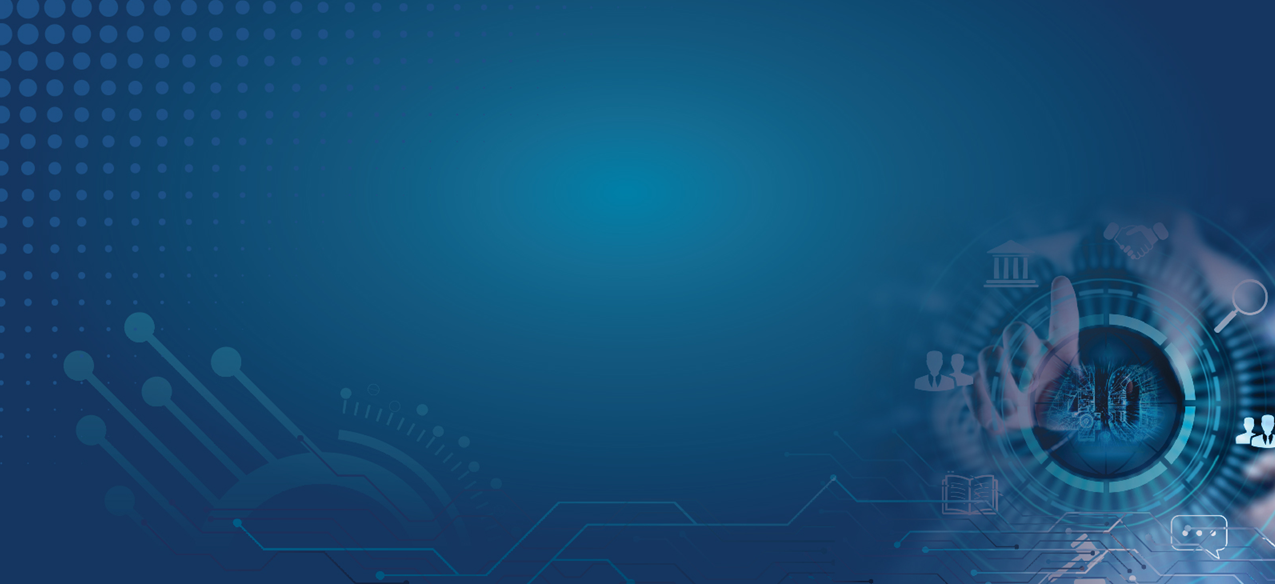 XIN TRÂN TRỌNG CÁM ƠN
(Q&A)
22